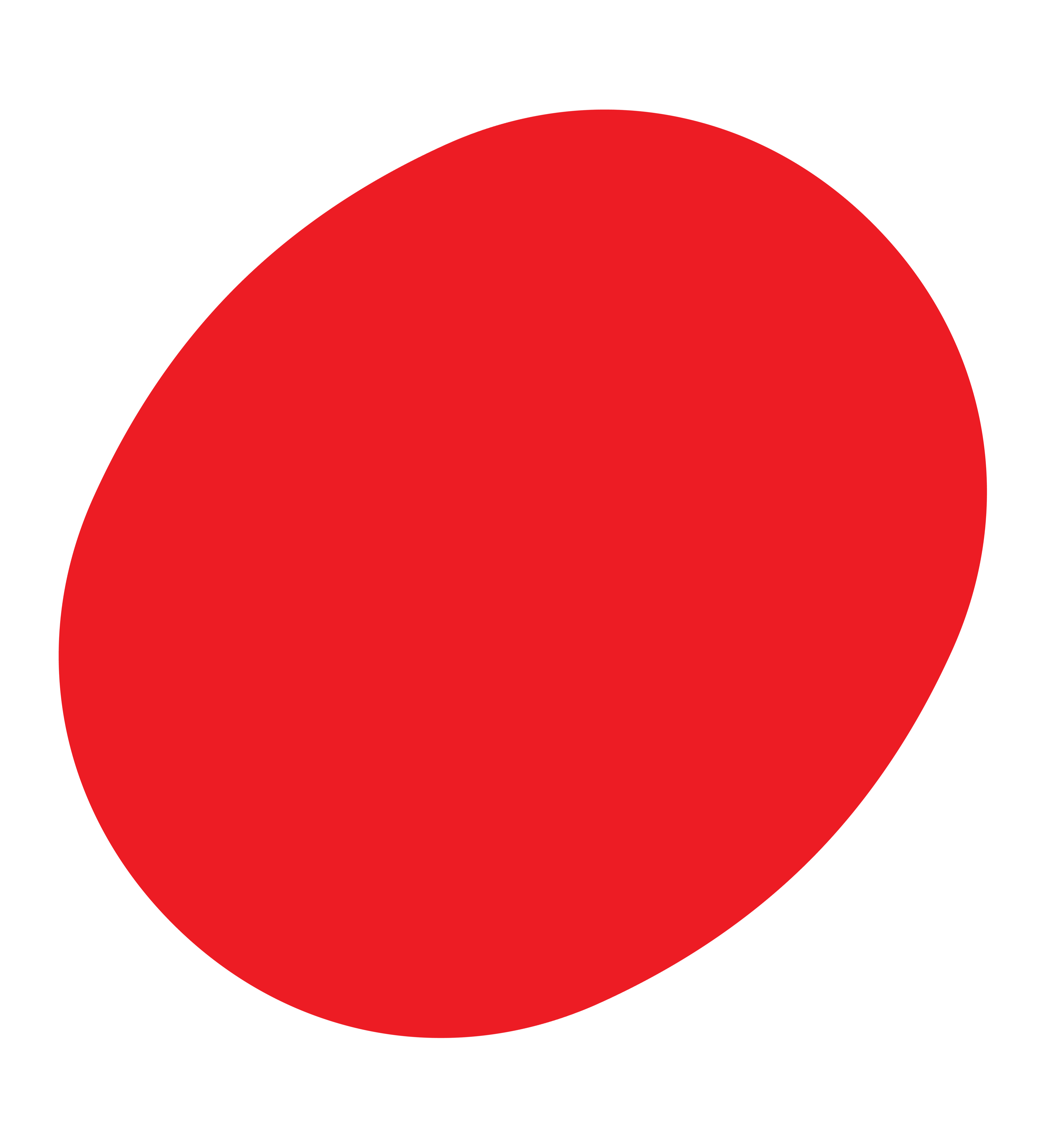 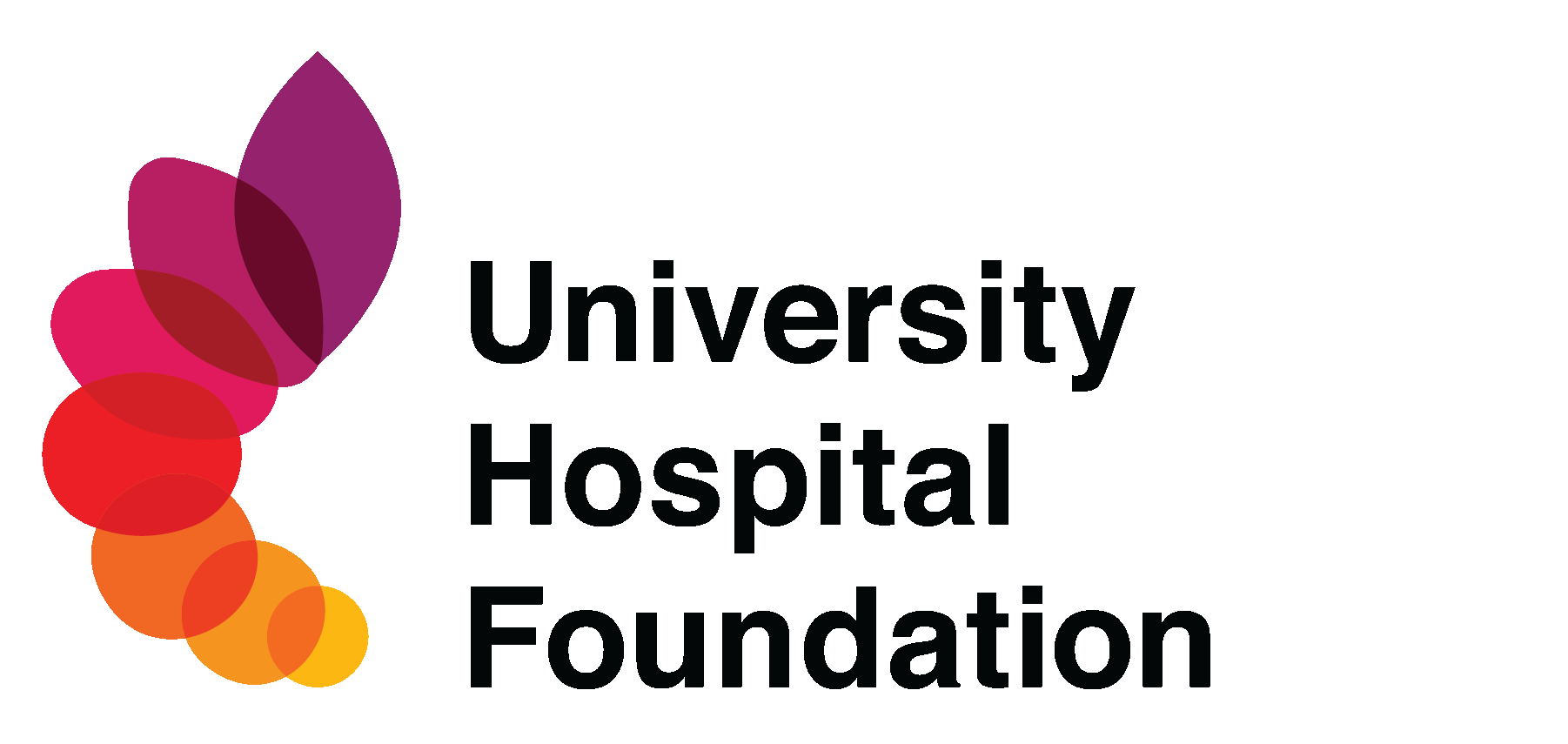 Who We Are
We are agents of hope. Our purpose is to continuously seek, inspire and support bold solutions to seemingly insurmountable challenges and ignite new discoveries in health.
We will achieve this by being a passionate catalyst and advocate, bringing together the best people, ideas and resources to fearlessly drive world-changing innovation, solutions and transformation in health.
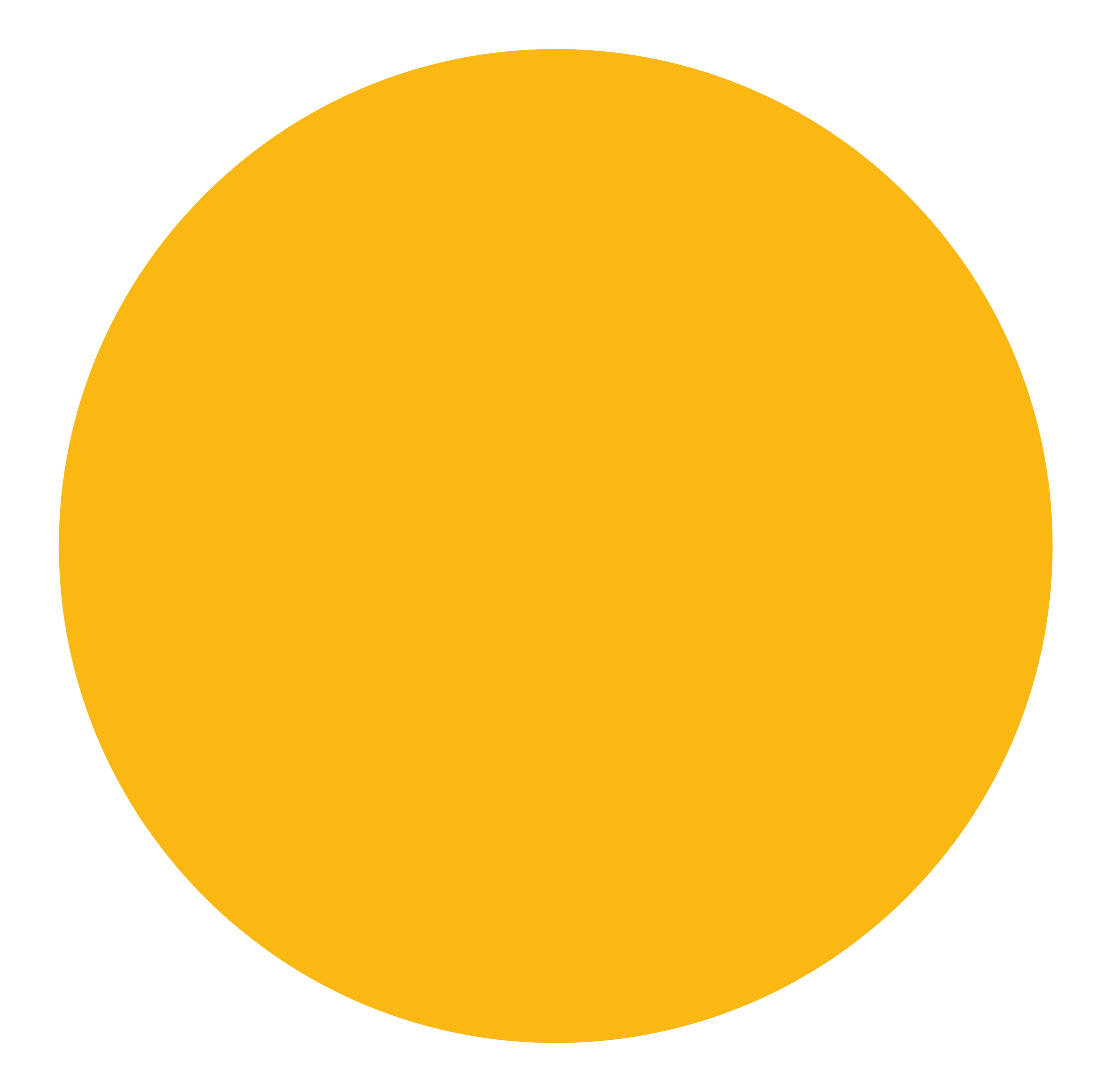 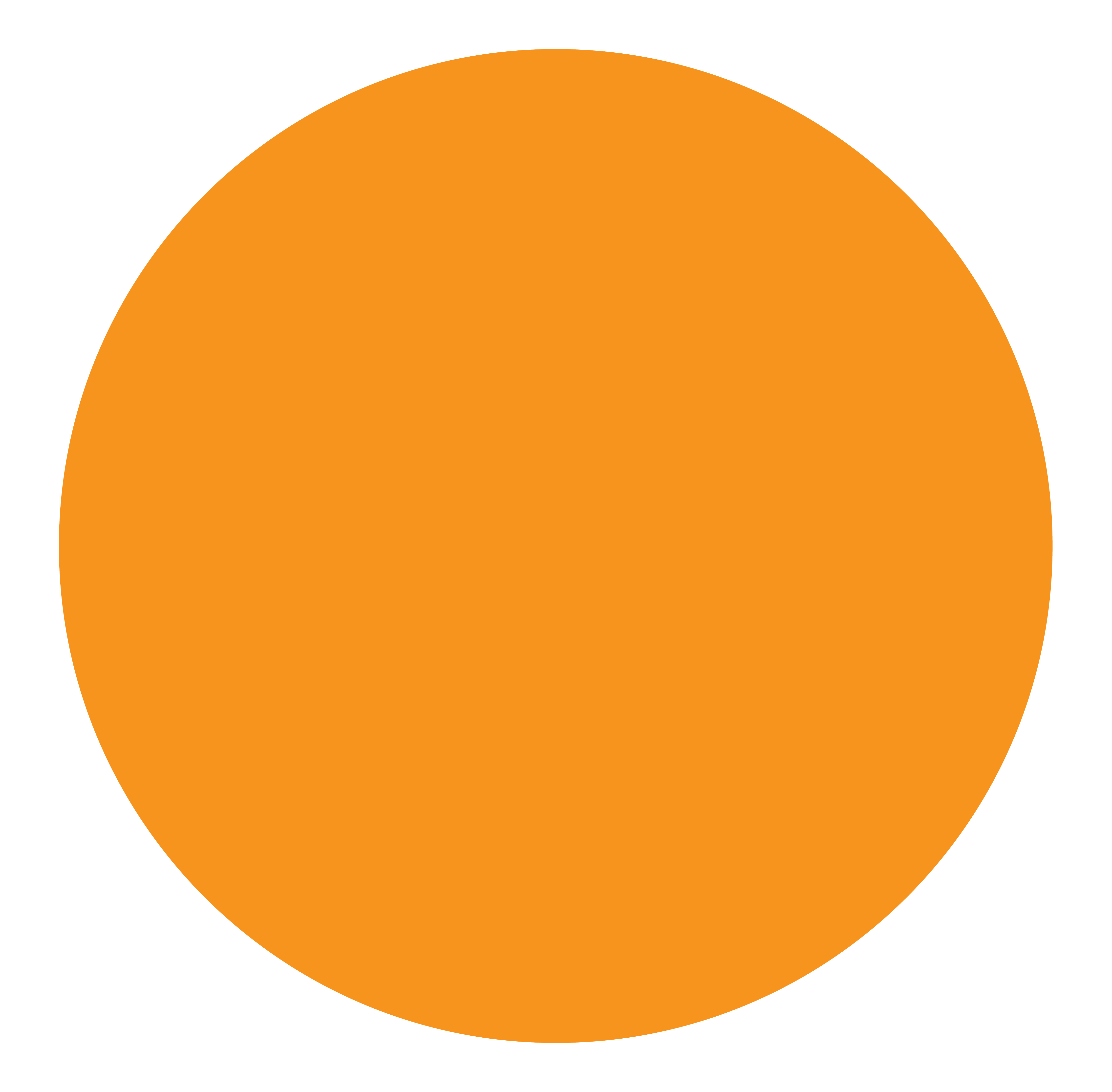 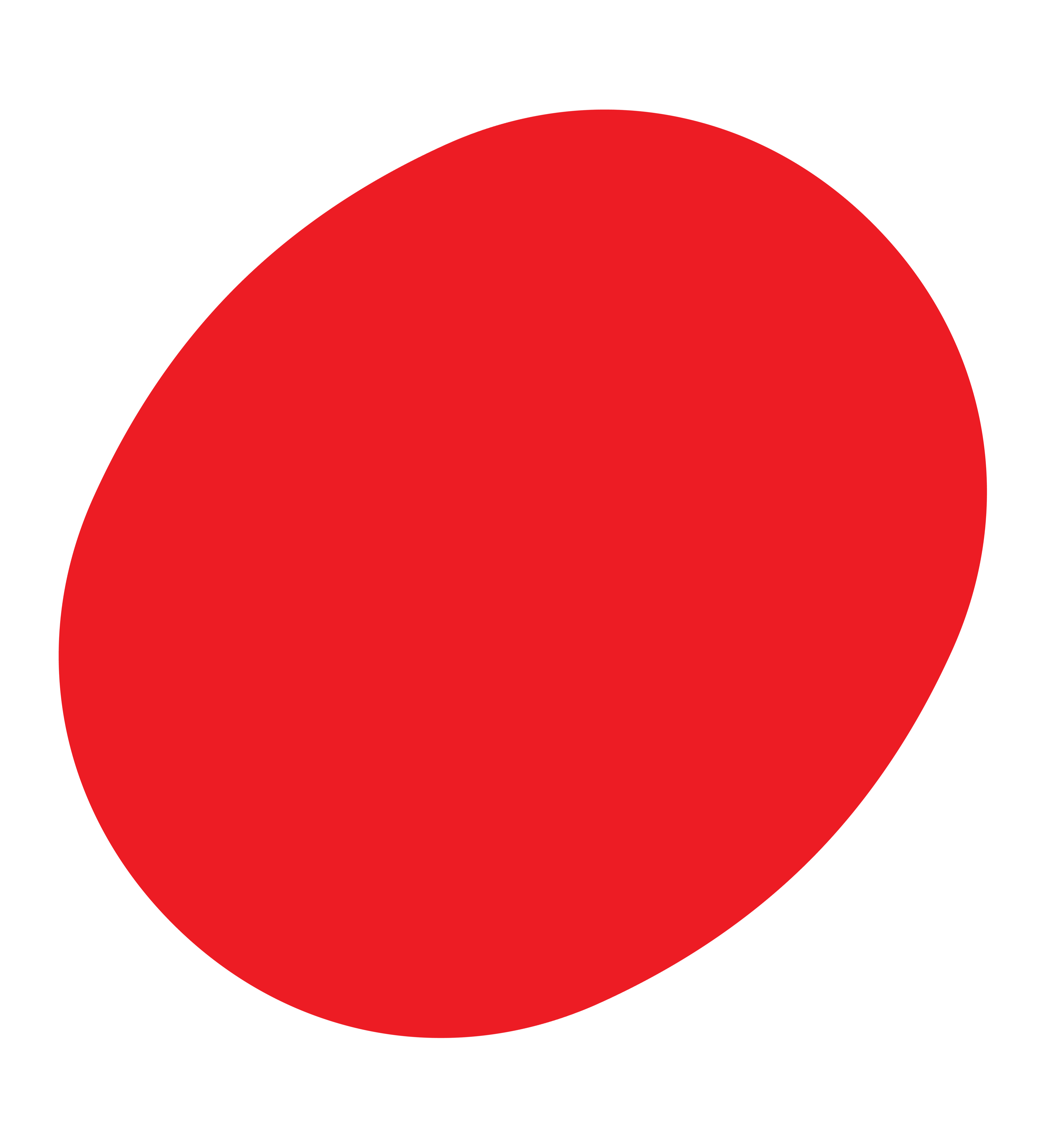 University Hospital Foundation Strategic Partnerships
An equal and established partnership between:
Public
Private
Philanthropic Community 
A single point of contact for responsiveness, accountability, and stewardship for investment
The cumulative impact of investment by the leveraging of dollars 
Measured return on investment
Connection to key opinion leaders to facilitate innovation in flagship areas
The capacity to distribute funds provincially
Uniquely Positioned to Collaborate
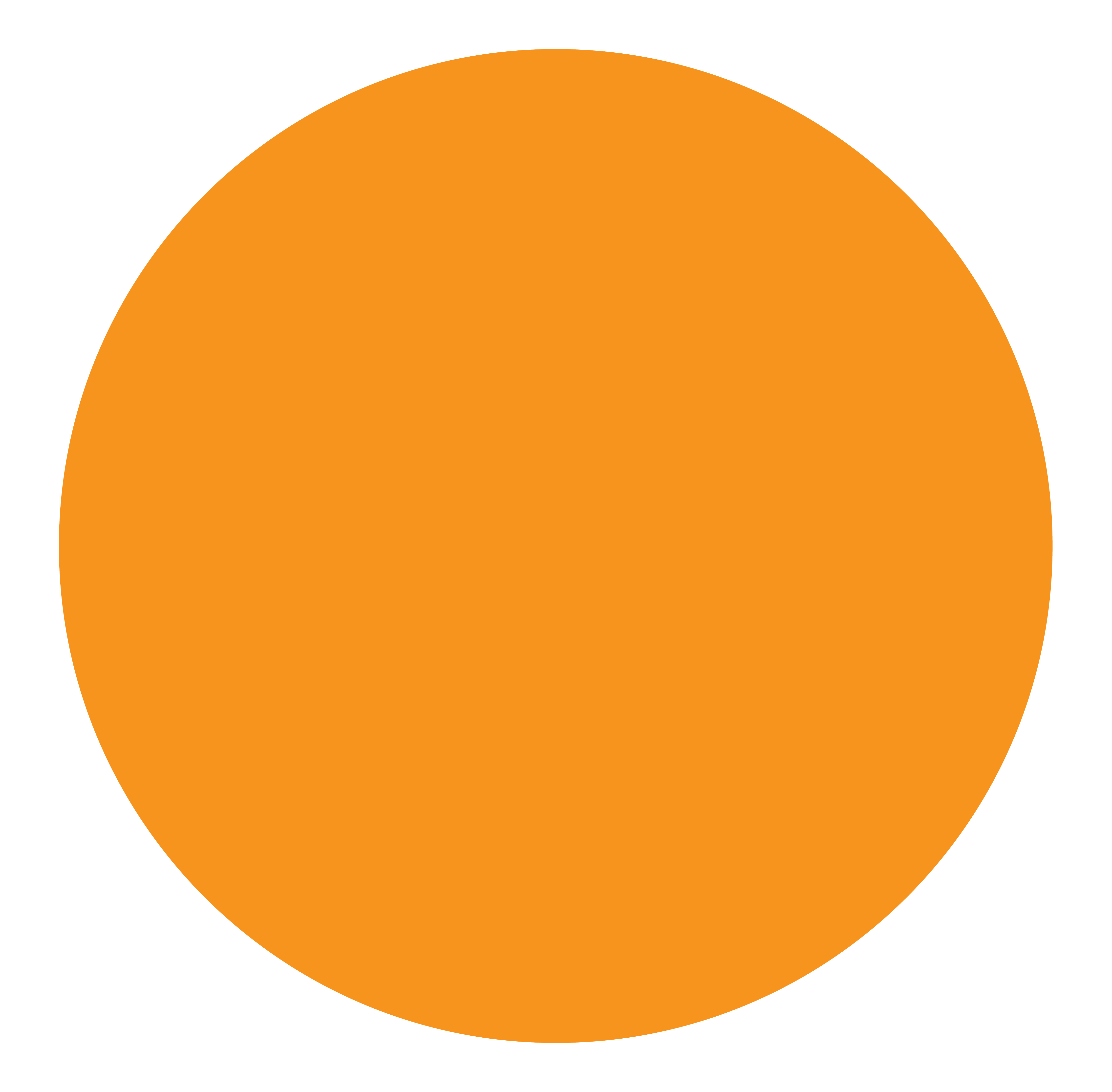 University Hospital Foundation Strategic Partnership Highlights
20M total global investment attracted to Alberta
14 total partnerships and 8 industry partners
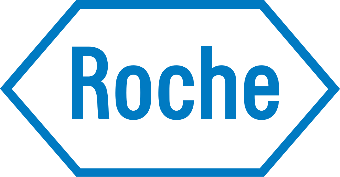 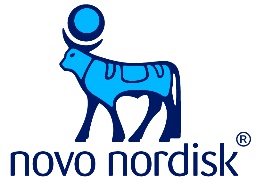 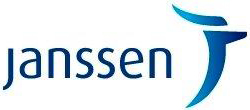 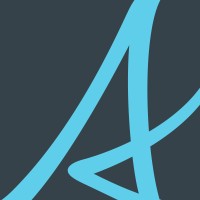 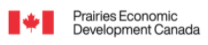 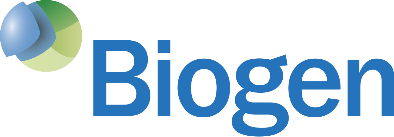 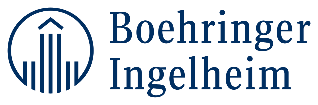 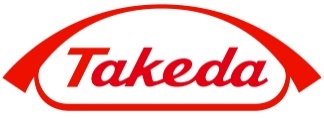 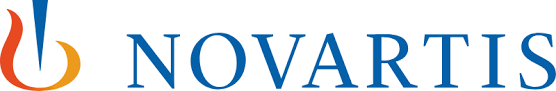 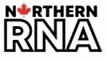